Симфонический оркестр
Составитель музыкальный руководитель: 
Кавторина А.В.
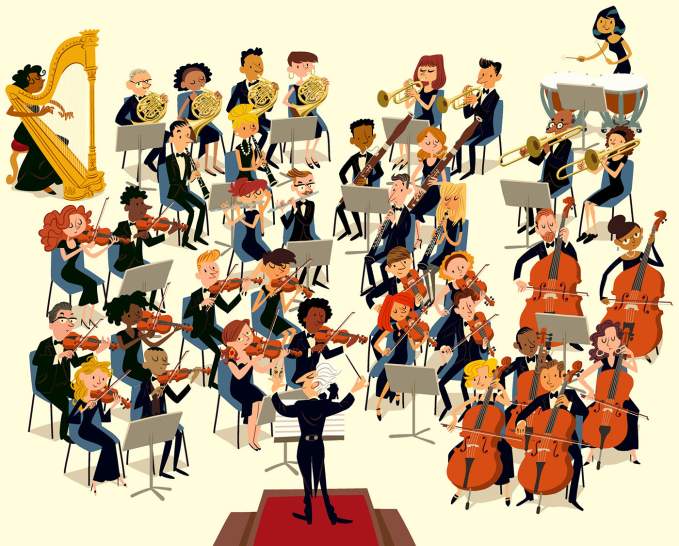 Расселись музыканты по местам, настроили гобои, скрипки, флейты,
Вот вышел дирижер – и замер зал. Сиди тихонечко, шалить не смей ты!
Сейчас волшебной музыки потоки умчат нас далеко от этих мест.
Ты молодец, что на концерт пришел сегодня послушать симфонический …. 
        (оркестр)
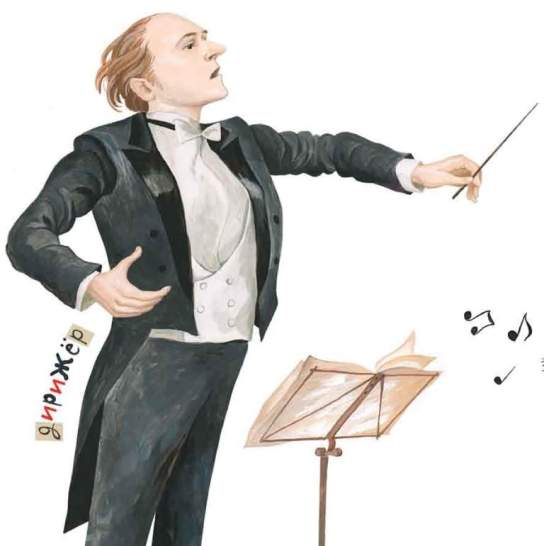 Я на сцену в полумраке  выйду в элегантном фраке. Тонкой палочкой взмахну – скрипочки зальются, Всколыхнет арфист струну, трубы отзовутся. Как оркестр играет славно!  Ну, а я в нем – самый главный!  
(Дирижер)
СТРУННО - СМЫЧКОВЫЕ ИНСТРУМЕНТЫ
В симфоническом оркестре  её голос самый главный, Самый нежный и певучий,  коль смычком проводишь плавно. Голос трепетный, высокий  узнаем мы без ошибки. Назовите-ка, ребята,  инструмент волшебный…..(скрипка) 

Чуть побольше скрипочки, а поет пониже, Деревянный бочок,  четыре струнки и смычок.В струнно - смычковых звучу постоянно. Мой голос не бас и не сопрано. (альт) 

Мне дивный инструмент поможет,  по- разному звучать он может: То нежно, ласково, легко,  то низко, сочно, глубоко. Он звуком бархатным поет и сразу за душу берет, Не контрабас и не свирель, зовут его…..(виолончель) 
Он для скрипки старший брат, он помочь в оркестре рад Он и альту верный друг, у него басовый звук Он – смычковый исполин, крупный, важный господин Больше скрипки в 10 раз инструмент тот….(контрабас)
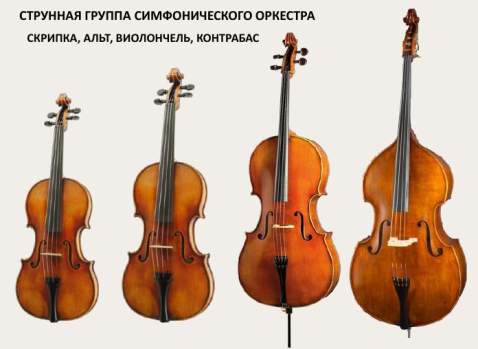 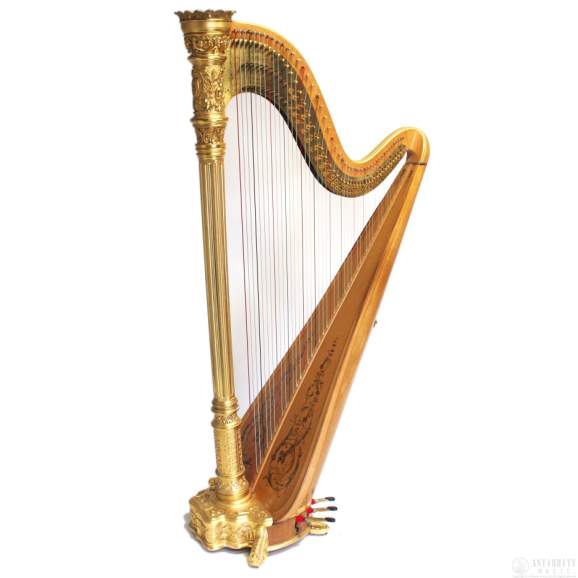 Огромной бабочки крыло ей форму дивную дало.Капризна эта недотрога и струн имеет очень много.И чтобы музыку играть – их нужно все перебирать… (арфа)
МЕДНОДУХОВЫЕ  ИНСТРУМЕНТЫ
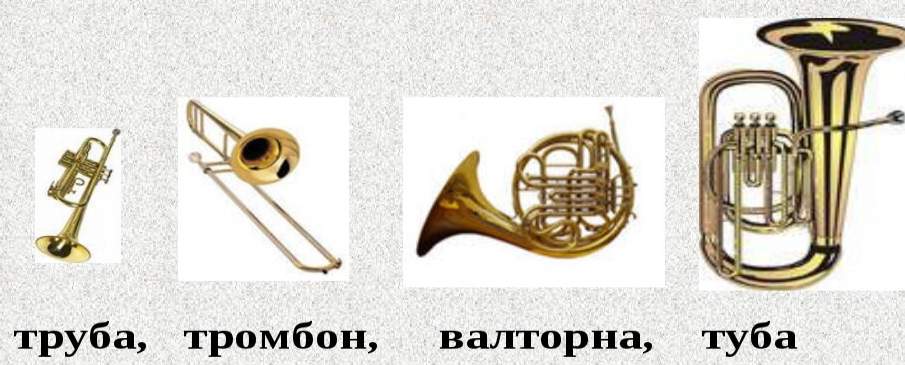 Успех мне в группе медных обеспечен. Еще я есть в домах, где топят печи.Сквозь весь оркестр пробьется голос мой – никто не устоит перед… (трубой)
Как мед тягучий голос сочно льется, как будто гулким эхом отдается. Сперва охотой очень увлекалась, потом певуньей славной оказалась… (валторна)
Как завоет – в дрожь бросает. Часто воем всех пугает. Рявкнуть может – о-го-го! Есть кулиса у него… (тромбон)
Это позднее дитя всех переросло шутя. Голос низкий и с одышкой – и тяжеловата слишком… (туба)
ДЕРЕВЯННО - ДУХОВЫЕ   ИНСТРУМЕНТЫ
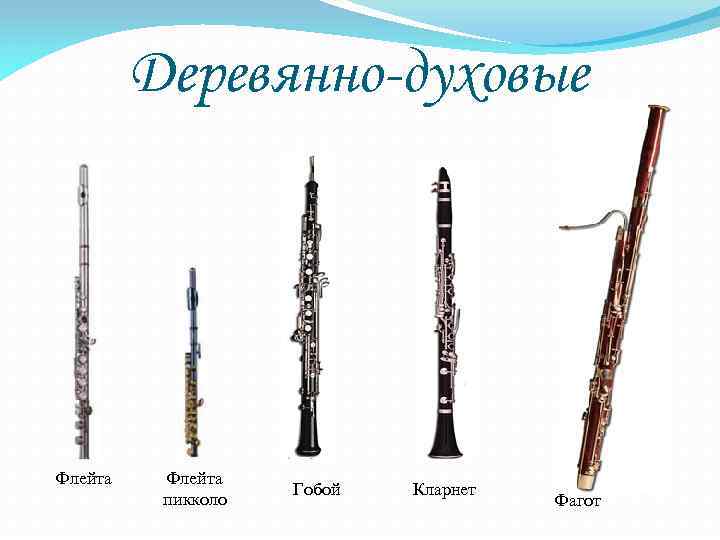 Имя – легкое дыханье, в голосе – очарованье. Ручейком хрустальным льется, (флейтою) она зовется.
Это мышка тут пищит? Или кто-то тут визжит? Нам мотив пропикала крошка… (флейта-пикколо)
Голосом протяжным впору петь про русские просторы. Про деревню нам с тобой пропоет сейчас… (гобой)
Он по возрасту – ребенок. Голосок подвижен, звонок, чист и ясен – спору нет! Прозывается… (кларнет)
Он простужен и встревожен, и из трубок будто сложен. Он ворчит, а не поет.  Это – дедушка… (фагот)
УДАРНЫЕ   ИНСТРУМЕНТЫ
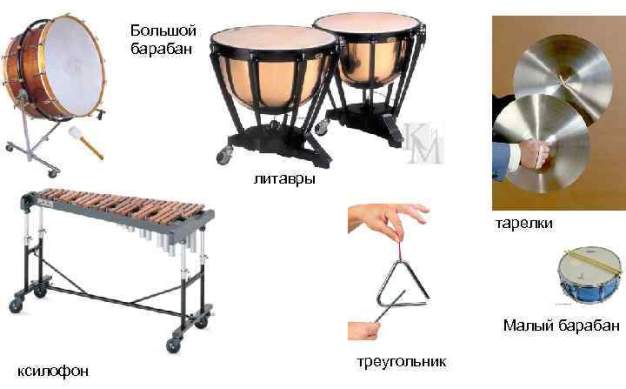 Сверху кожа, снизу тоже, зазвучать так громко сможет. Деревянные подружки пляшут на его макушке. 
        Бьют его, а он гремит, в ногу всем идти велит… (барабан)
Меня не каждая включает партитура, но в геометрии я важная фигура… (треугольник)
Обтяни котел ты кожей – будет на меня похоже. Можем тремоло играть, грома звук изображать… (литавры)
Нас увидишь за обедом – и в оркестре тут же следом. Сделаны из звонкой меди, древности седой наследье… (тарелки)
Пара деревянных плашек четкий ритм для танца скажет. В руки только их возьмешь – и в Испанию попадешь… (кастаньеты)
Хоть ударный инструмент – но мелодию в момент я сыграю точно в тон. А зовусь я… (ксилофон)
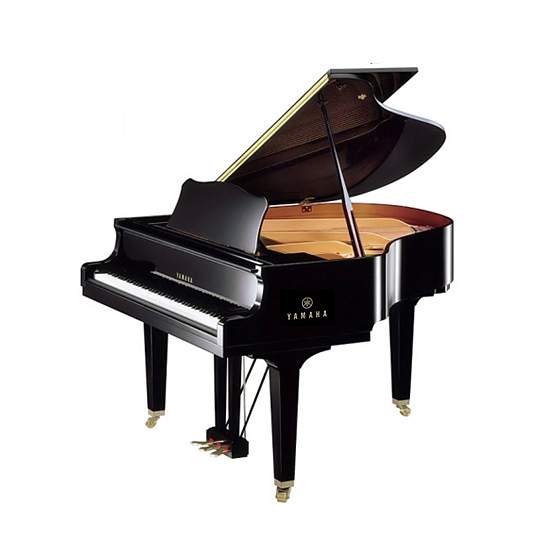 Он стоит в концертном зале. Клавесином был вначале. Может «форте» и «пиано» исполнять вам неустанно. 
В нем звучит мажор, минор. Всем известно с давних пор, в мире звуков он – король. «Фа диез» и «Си бемоль» очень дружно в нем живут. 
Стоя рядом с ним поют, Сидя рядом с ним играют, клавиши перебирают, 
Нажимают на педаль. Этот инструмент … 
(Рояль)
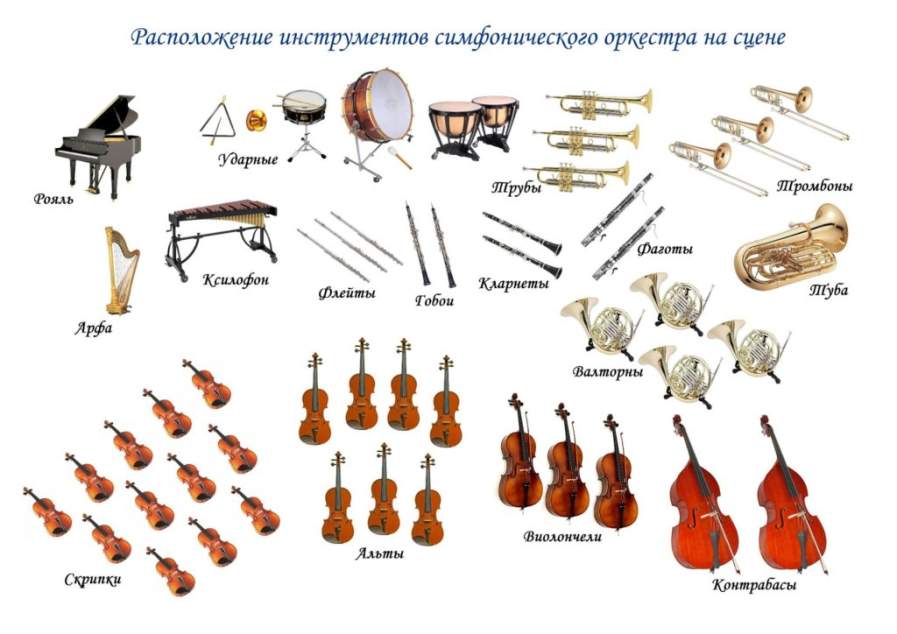 Отгадай  инструмент
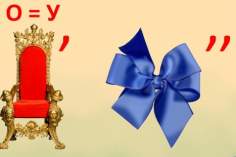 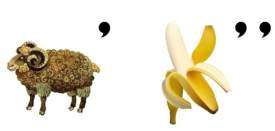 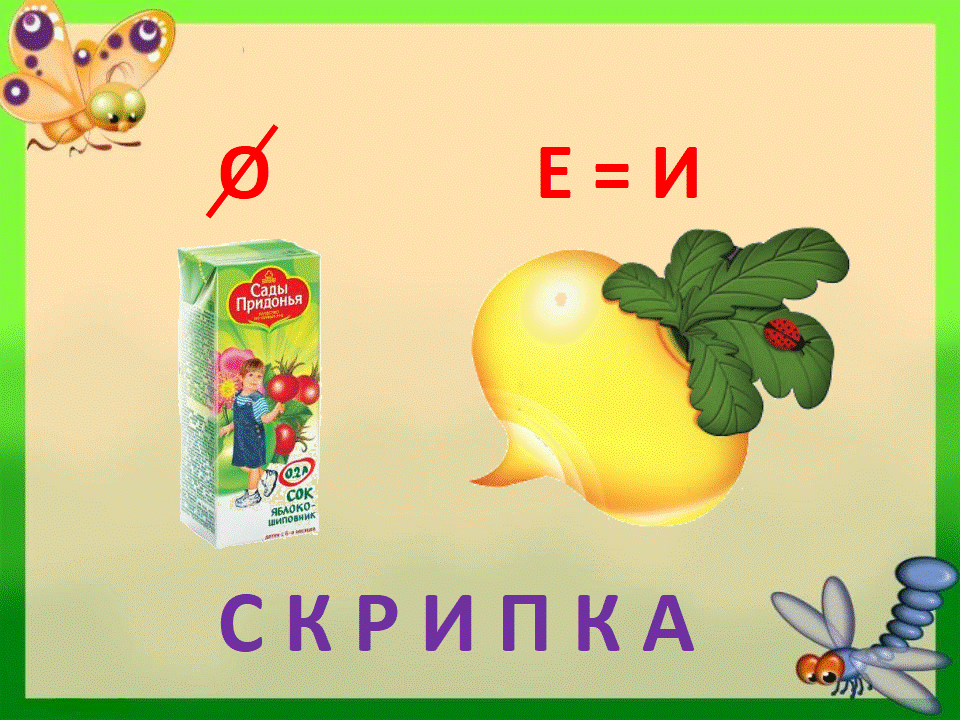 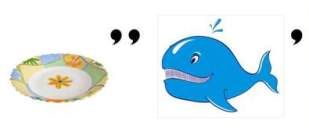 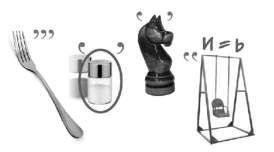 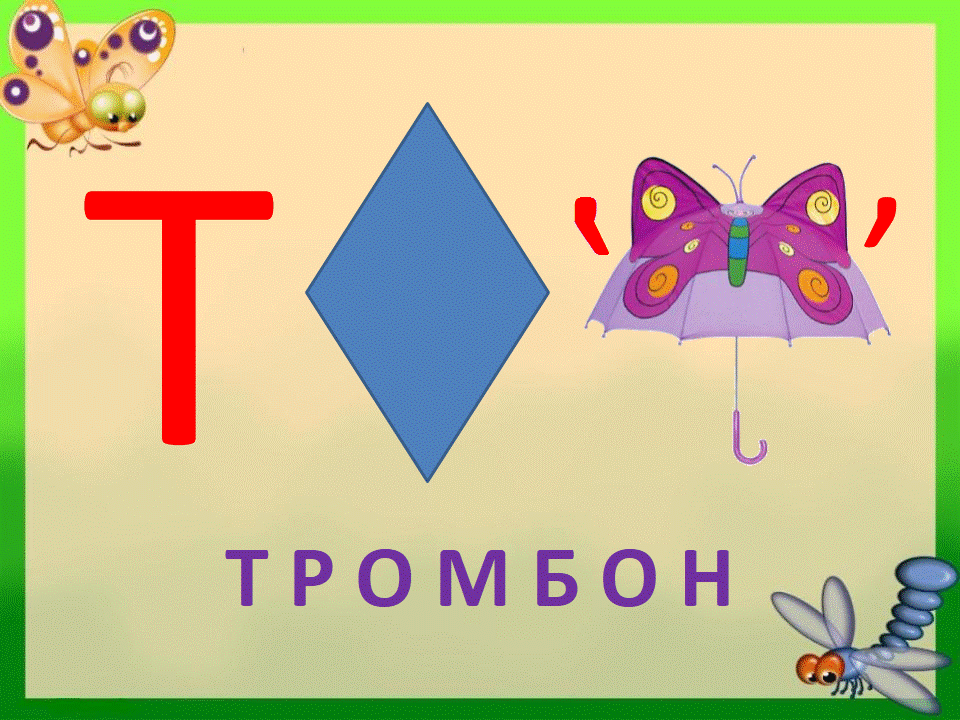 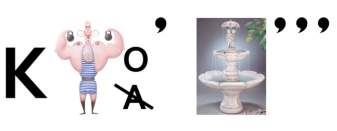 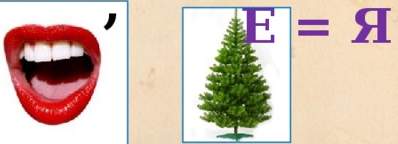 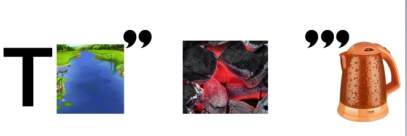 Ответы
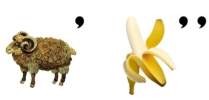 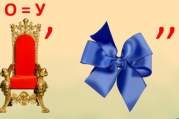 Барабан
Тарелки
Треугольник
Ксилофон 
Виолончель
Тромбон
Скрипка
Тромбон
Рояль
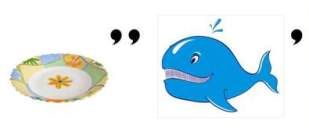 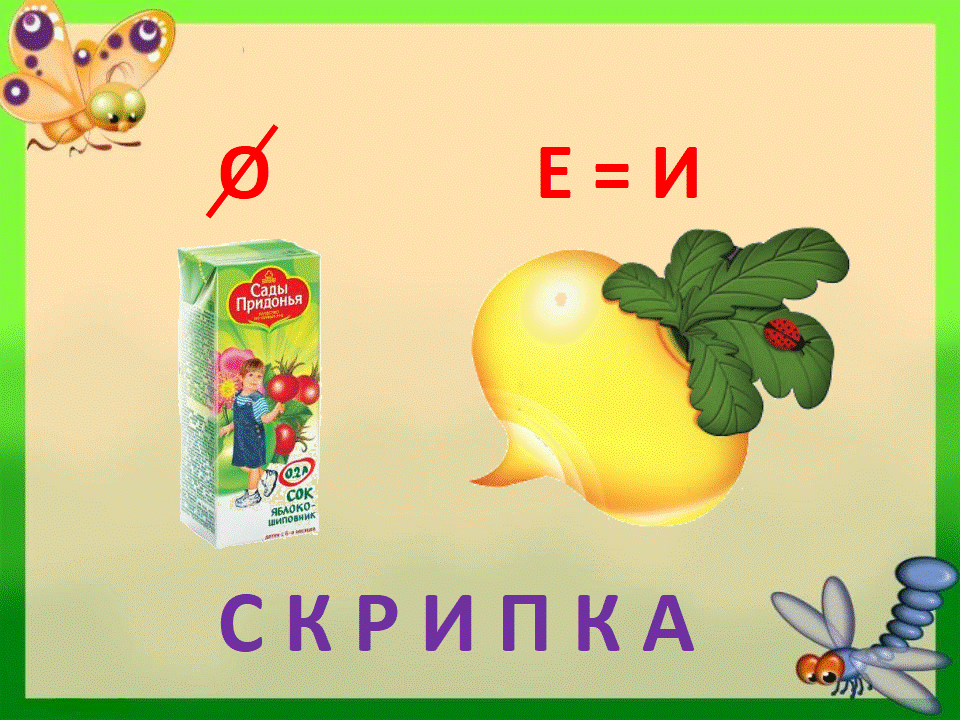 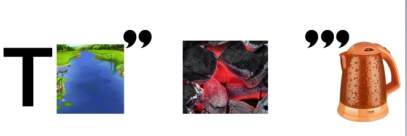 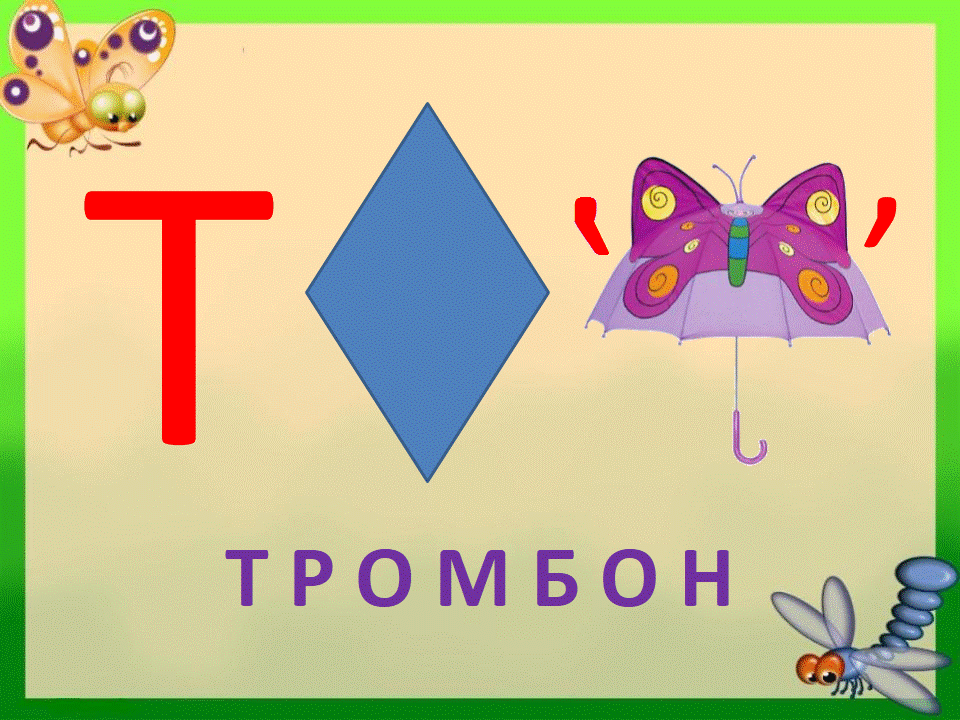 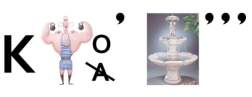 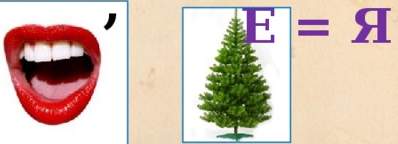 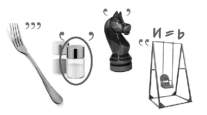 Разгадай кроссворд
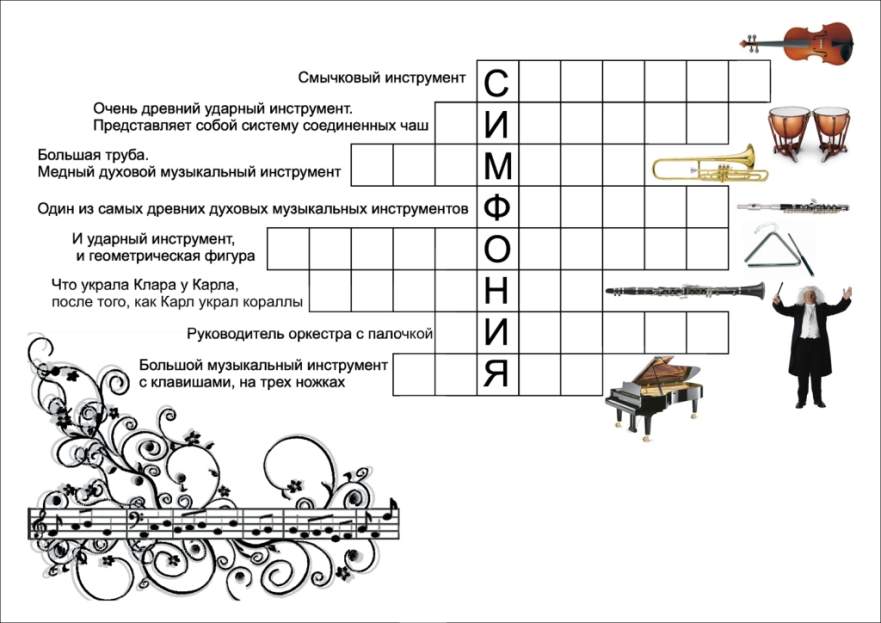 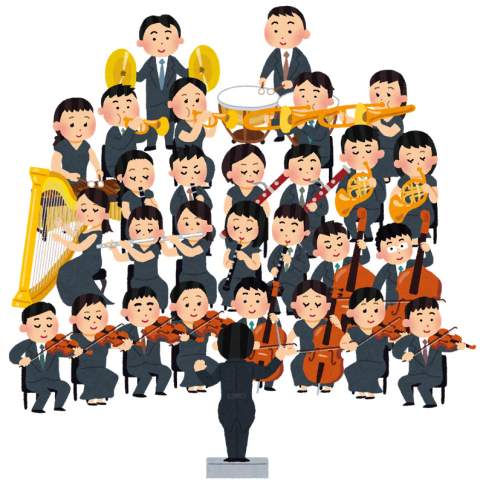 Оркестр симфонический вас может угостить:
Поэмой драматической, симфонией эпической,
Фантазией лирической, рапсодией трагической.
Всех инструментов голоса сольются. И тогда
Услышим, как шумят леса и как журчит вода,
И как дрова трещат в огне, и как пурга ярится.
И как мечтает о весне продрогшая синица.
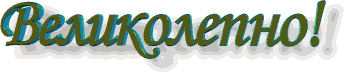 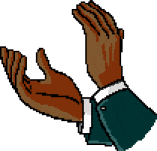